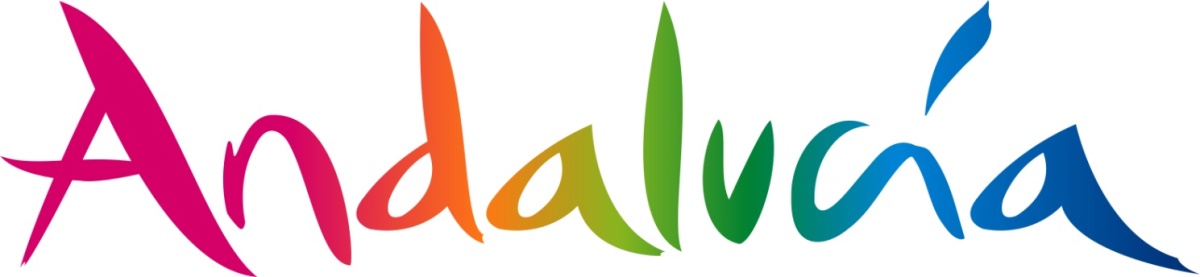 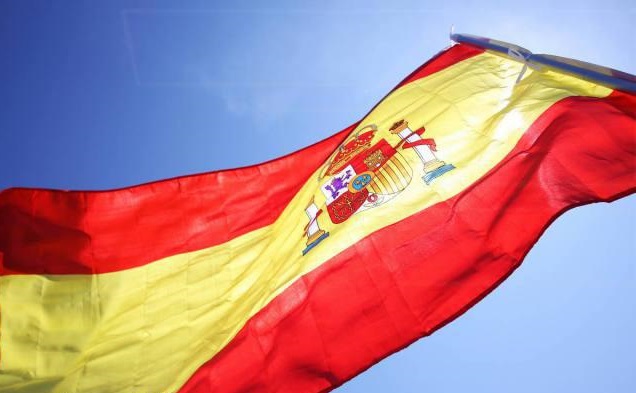 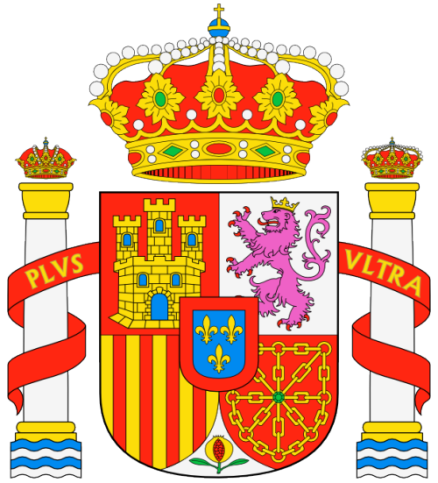 Spanyolország 2016.
Készítette: Kapás Edina és Molnár Stefánia
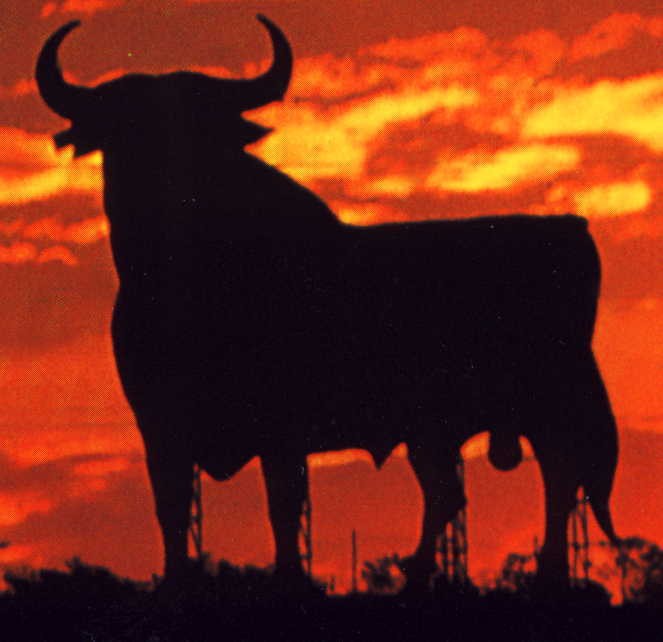 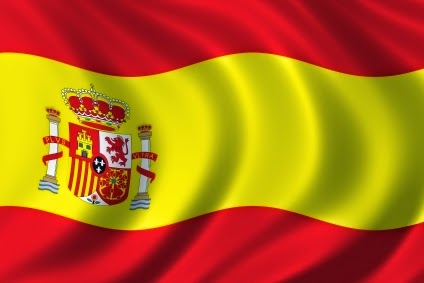 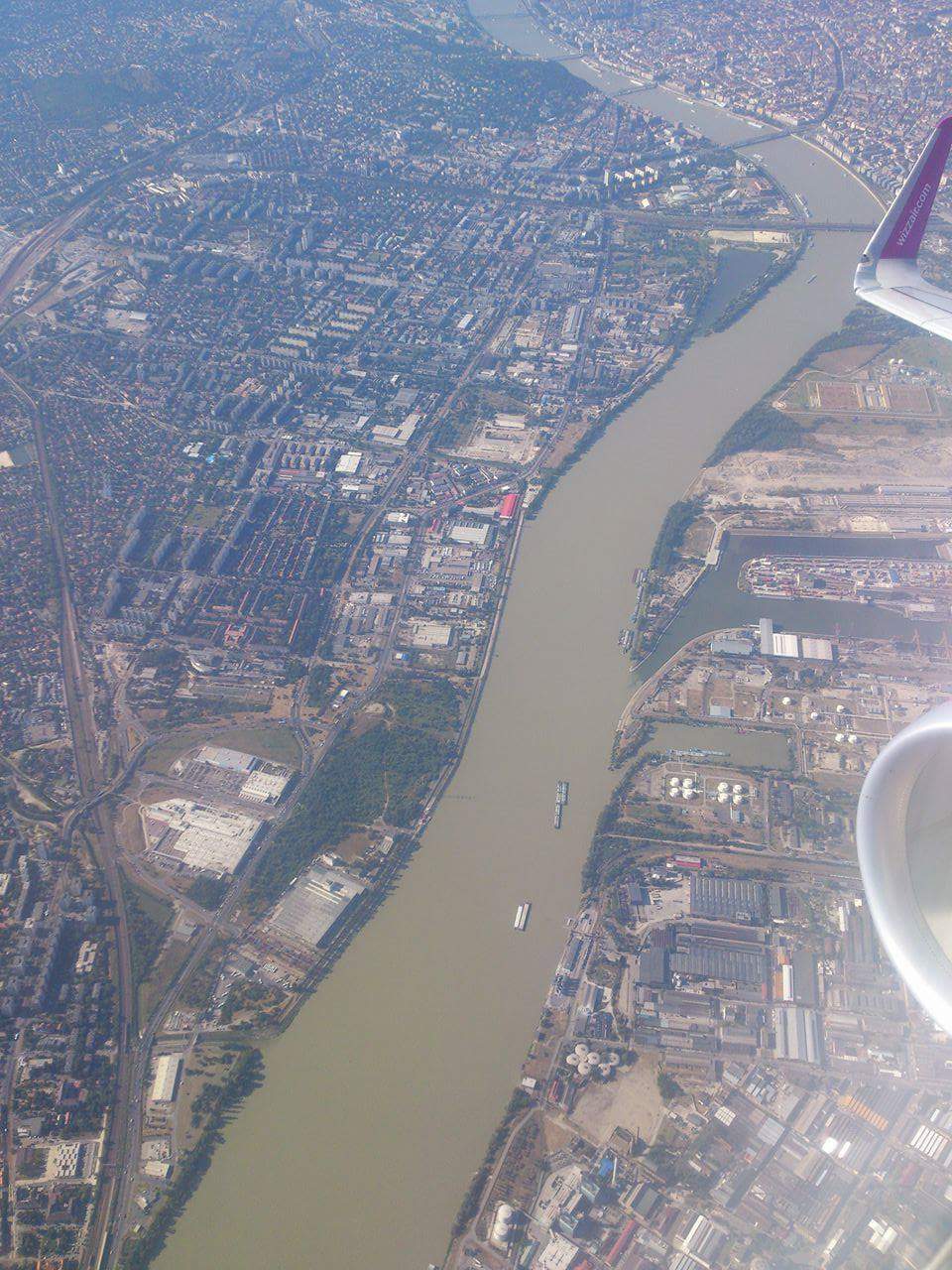 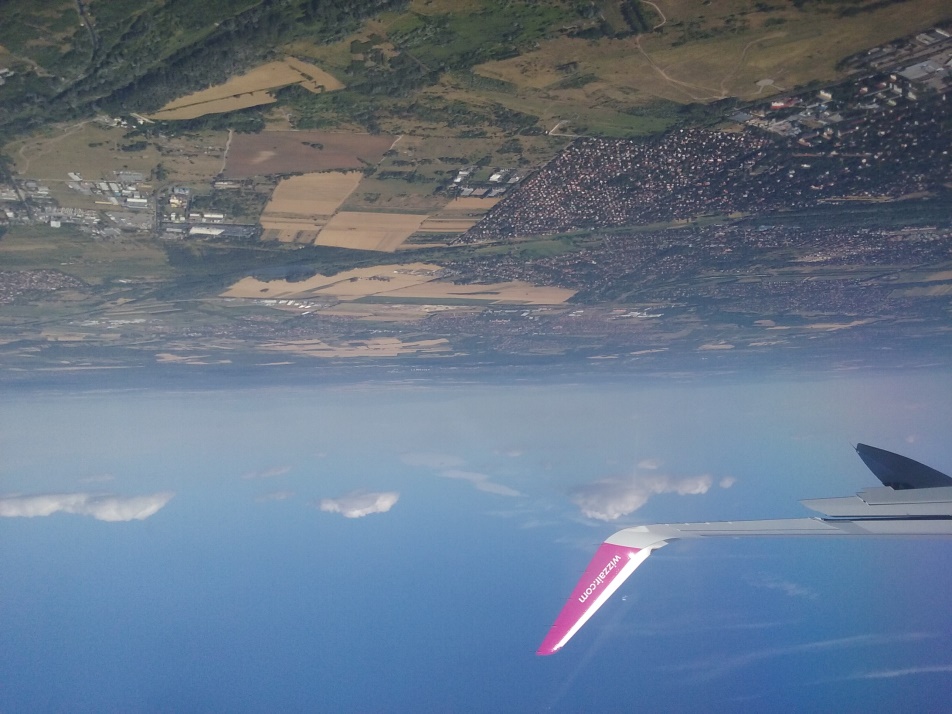 Az indulás
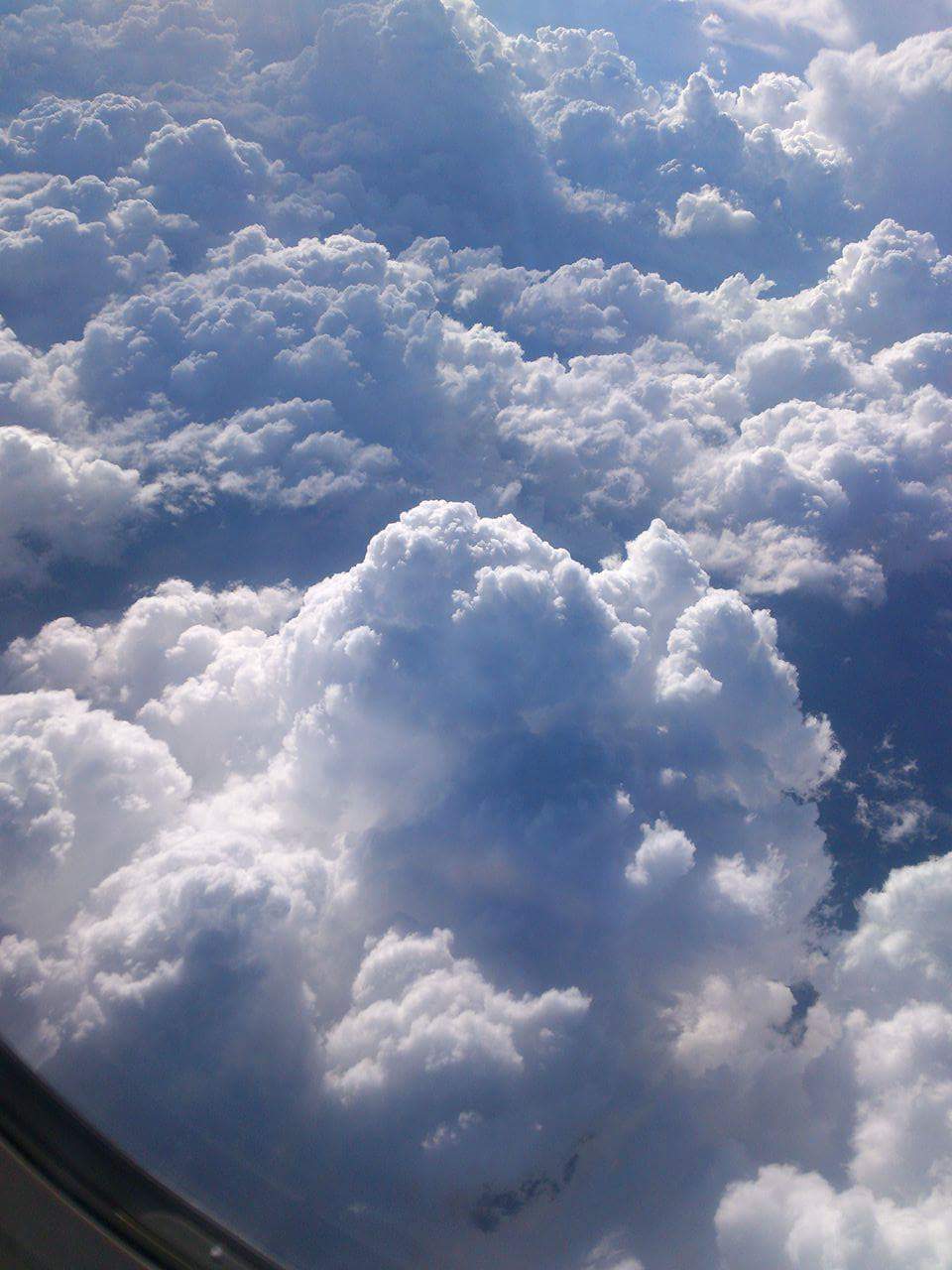 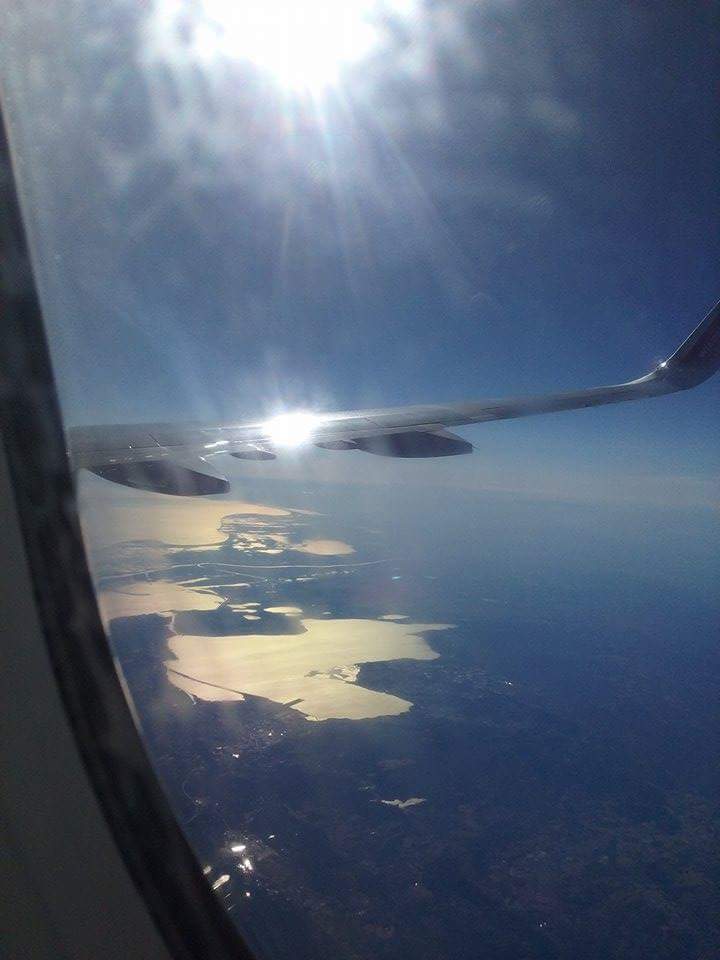 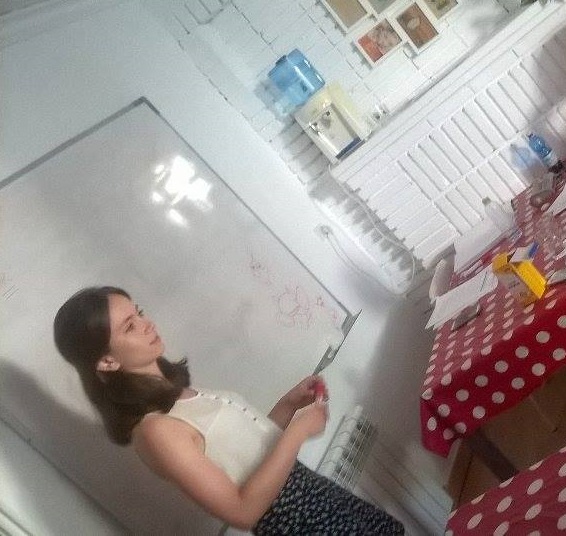 Spanyol órák
Szakmai gyakorlat
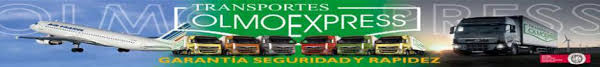 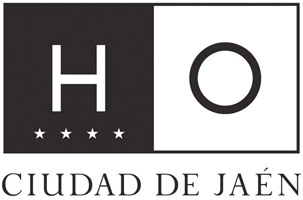 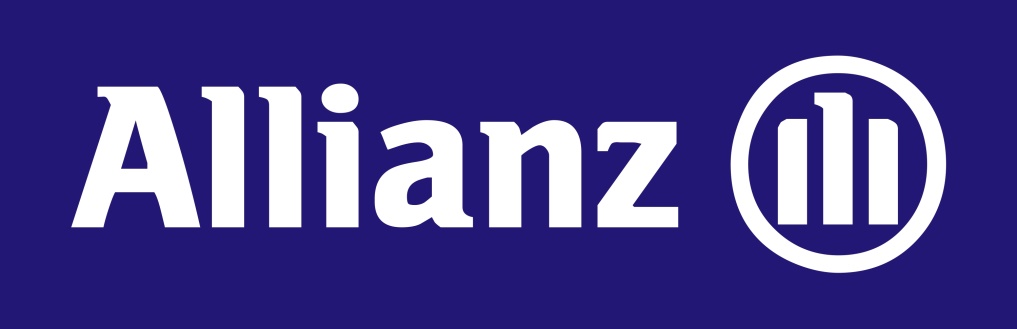 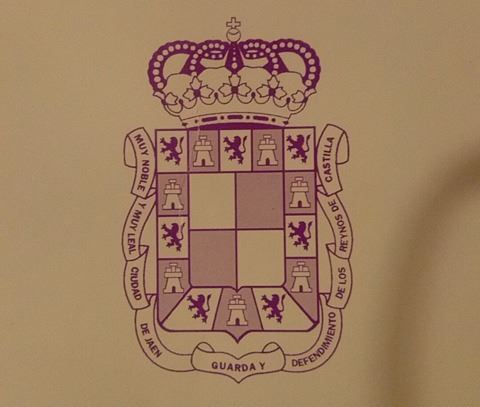 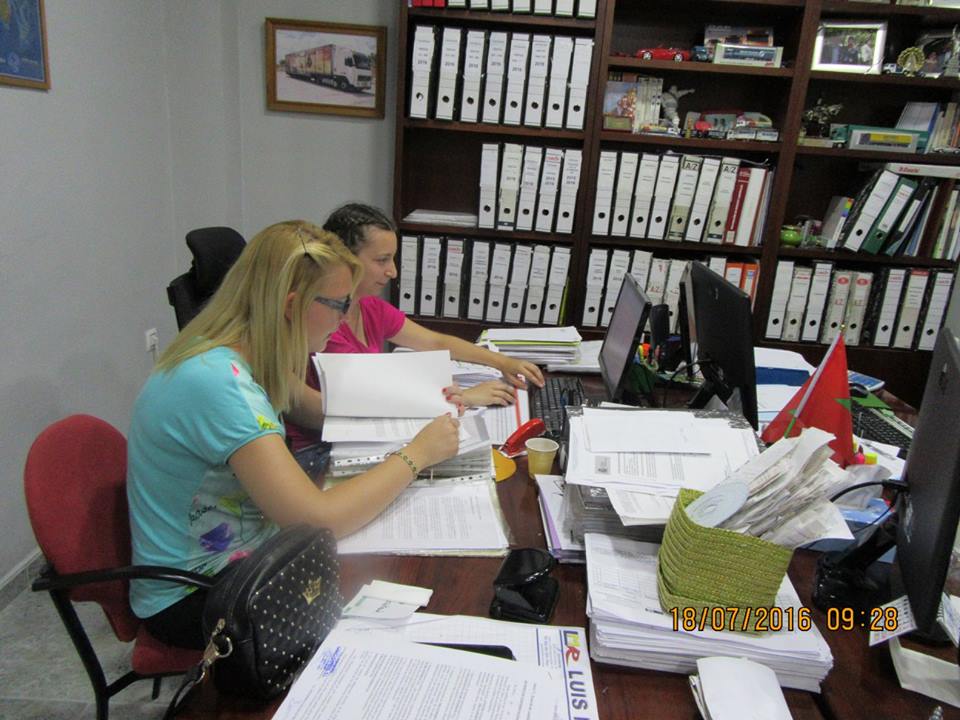 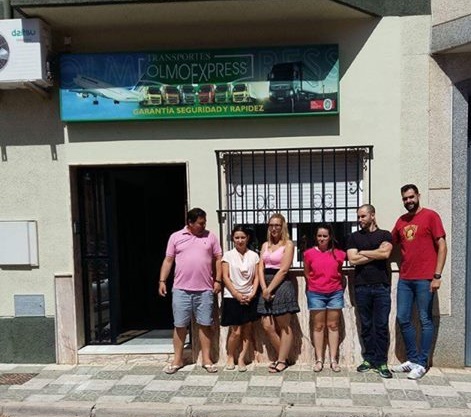 Transportes Olmo Express
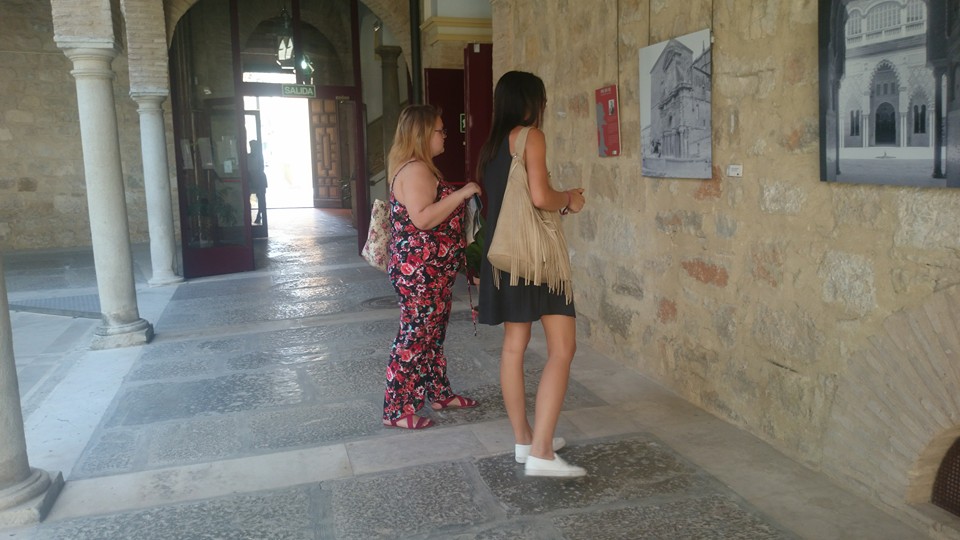 Oficina de turismo de Jaén
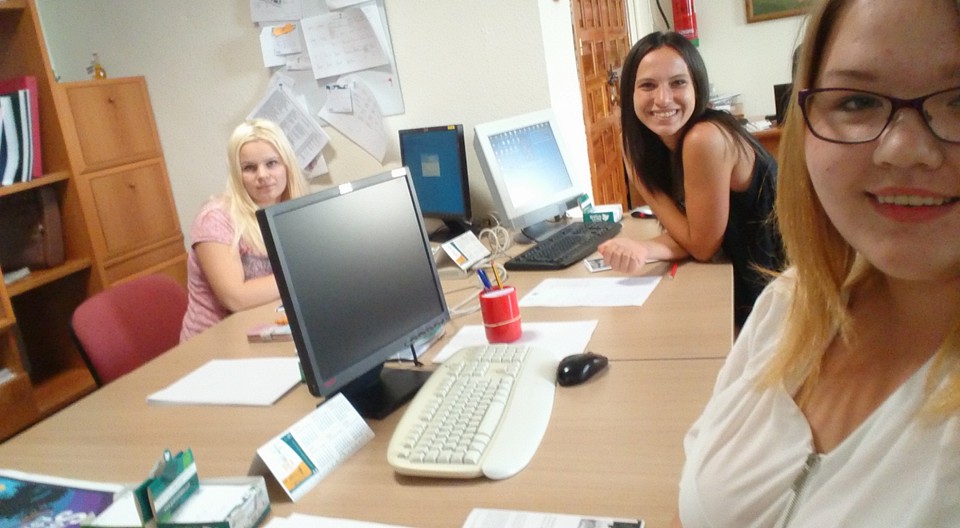 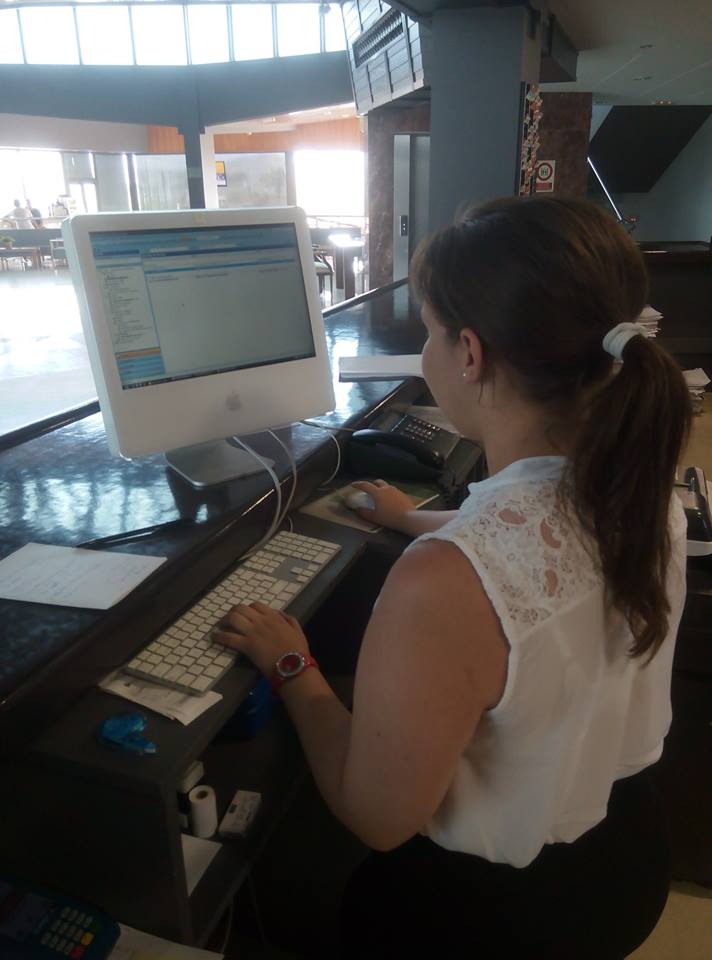 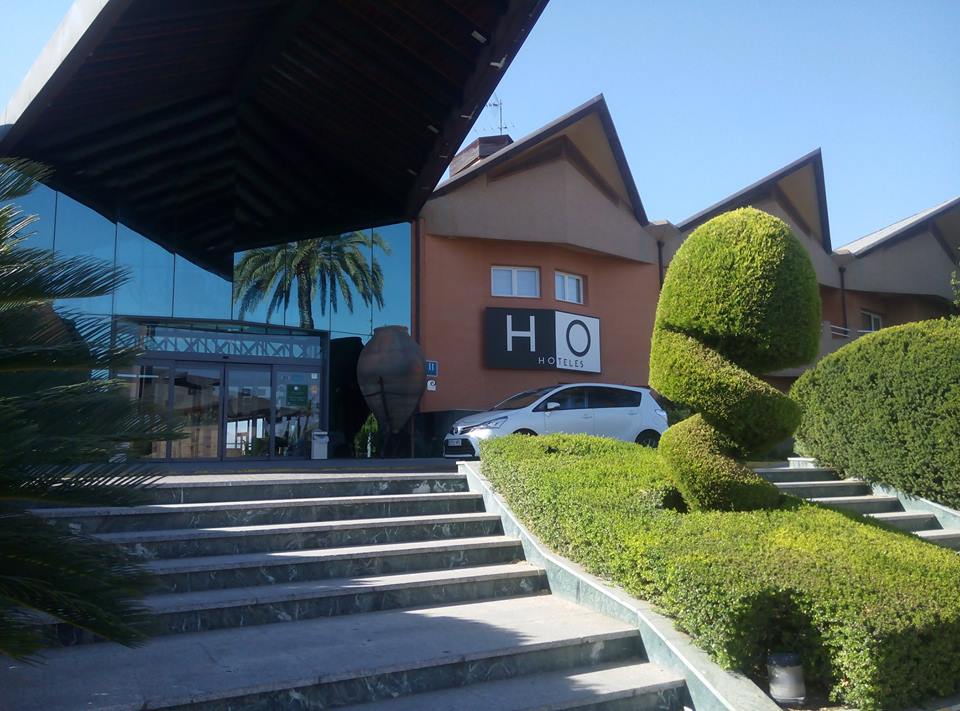 Hotel HO
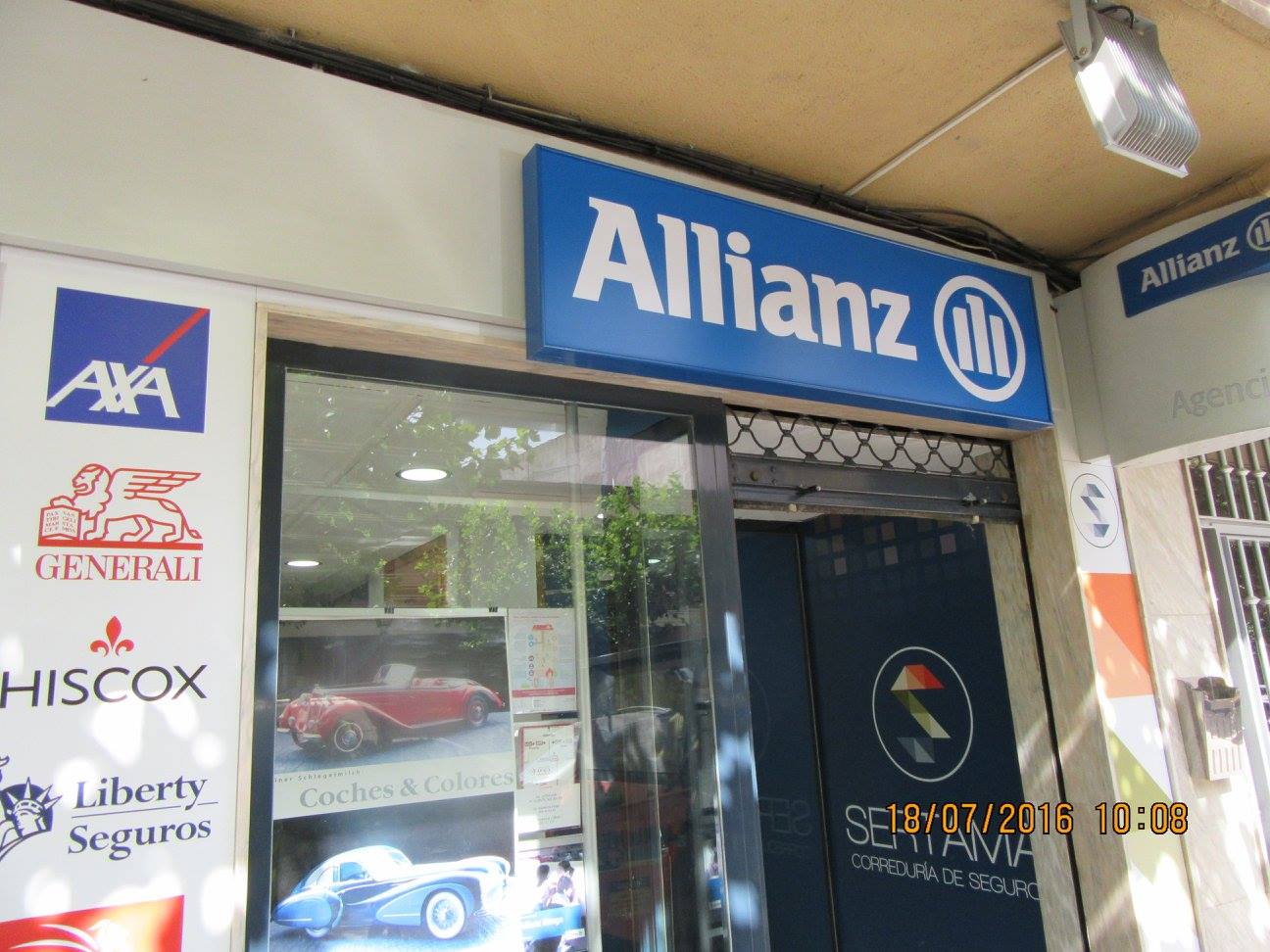 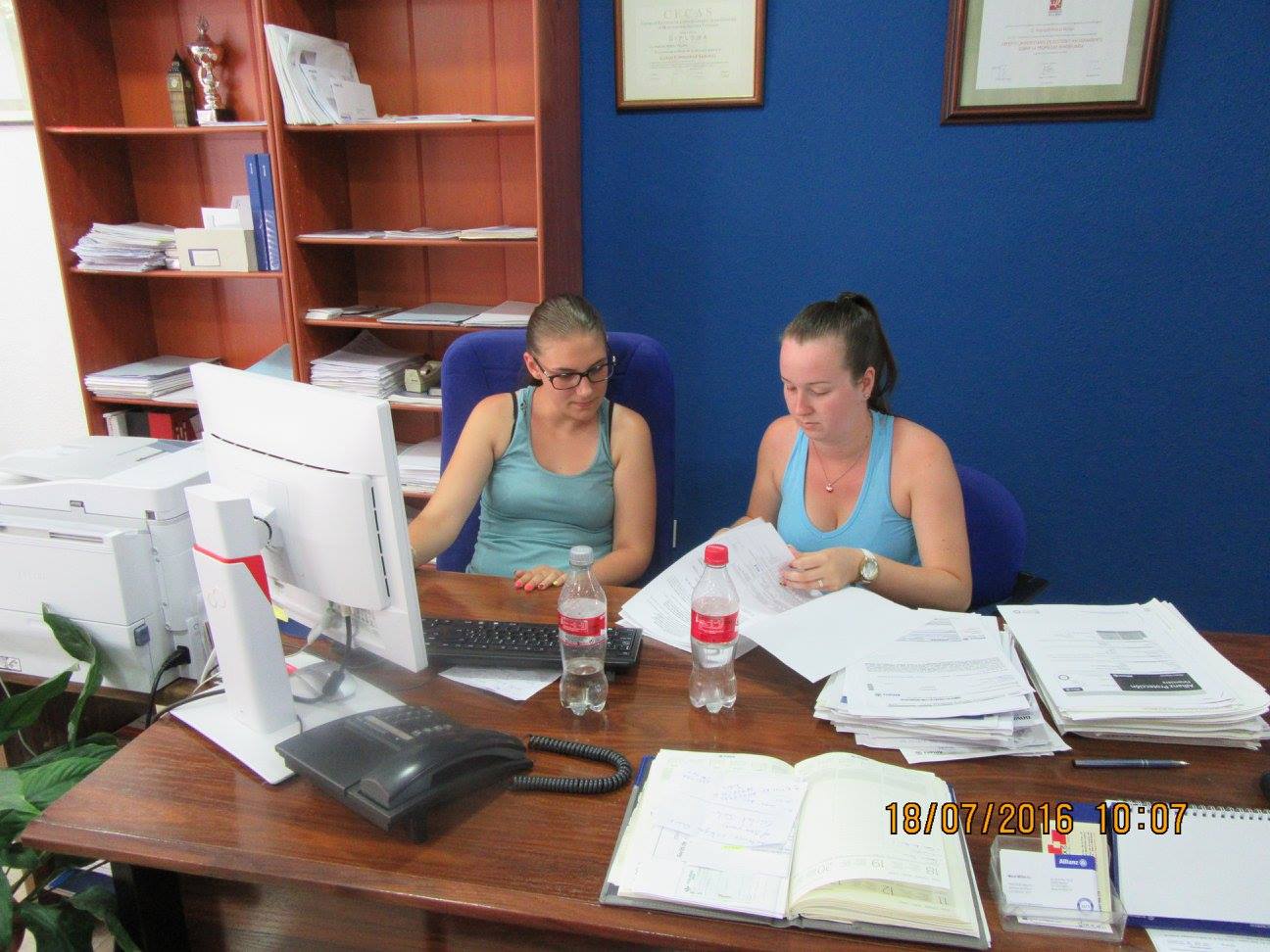 Allianz
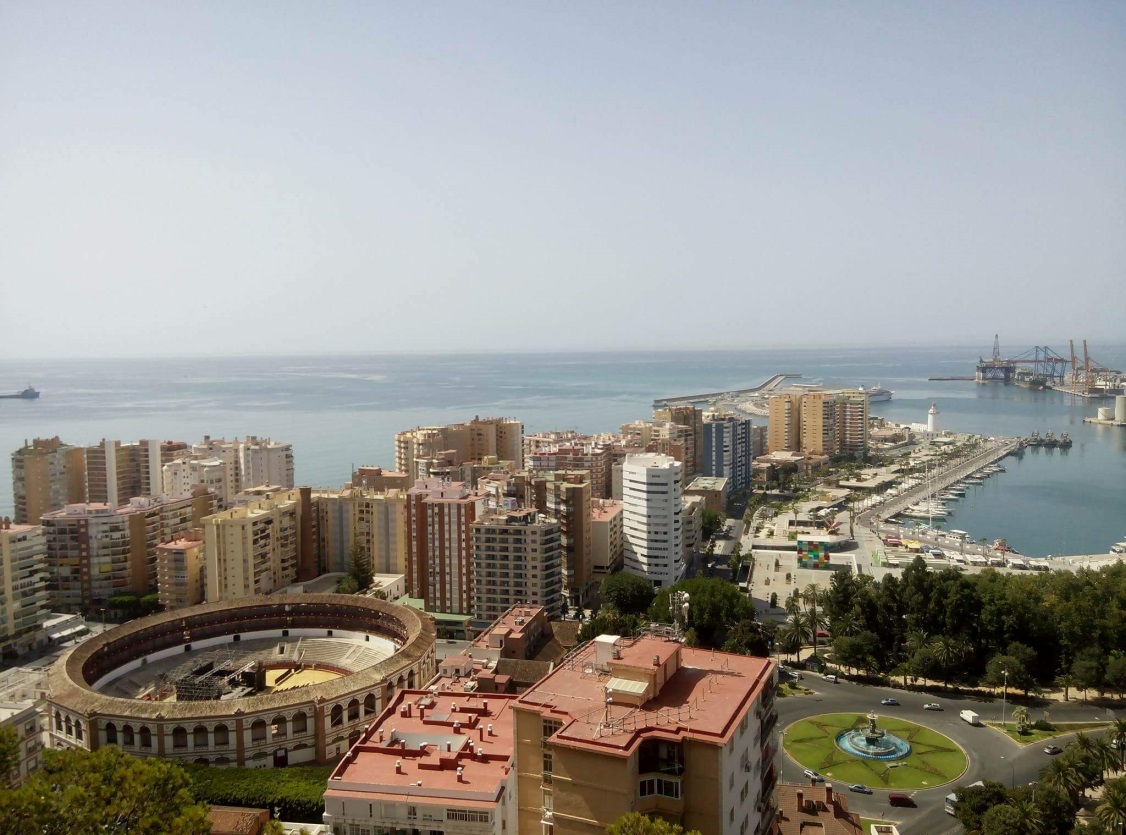 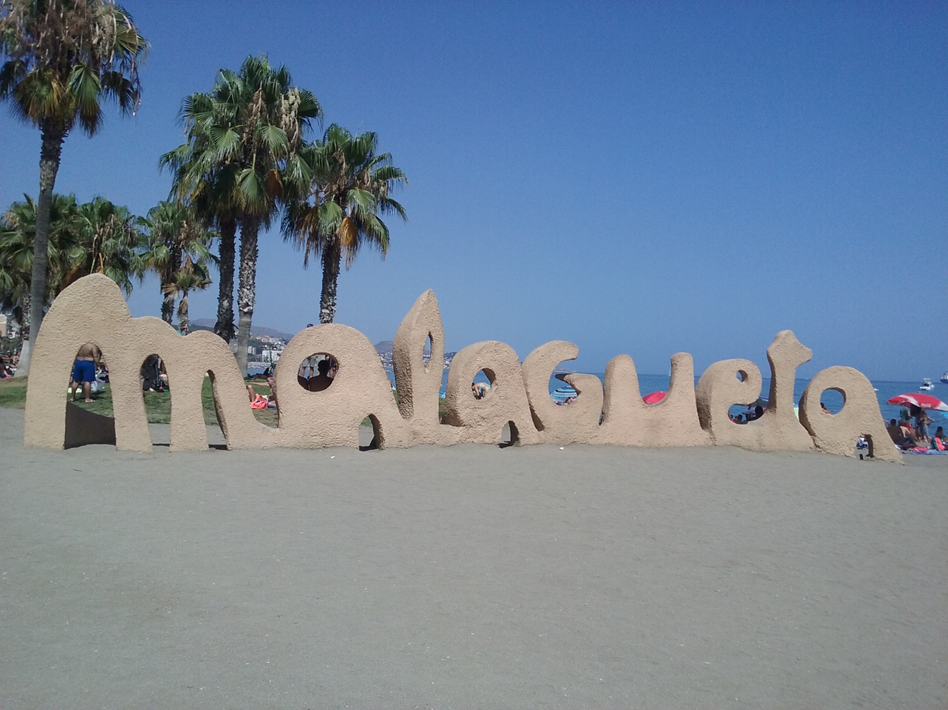 Málaga
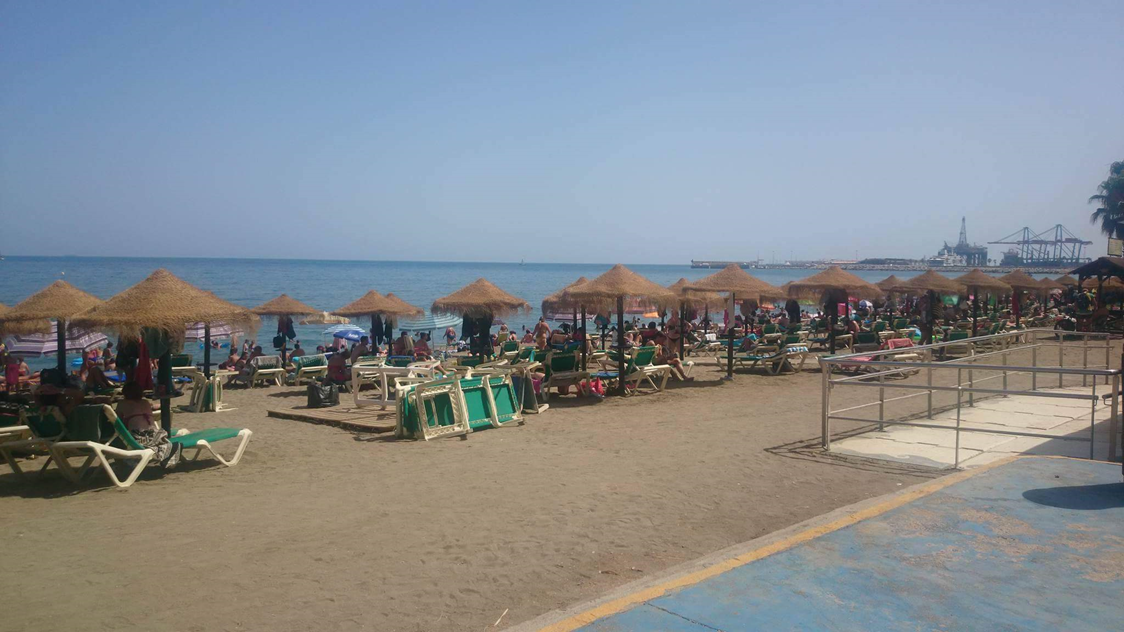 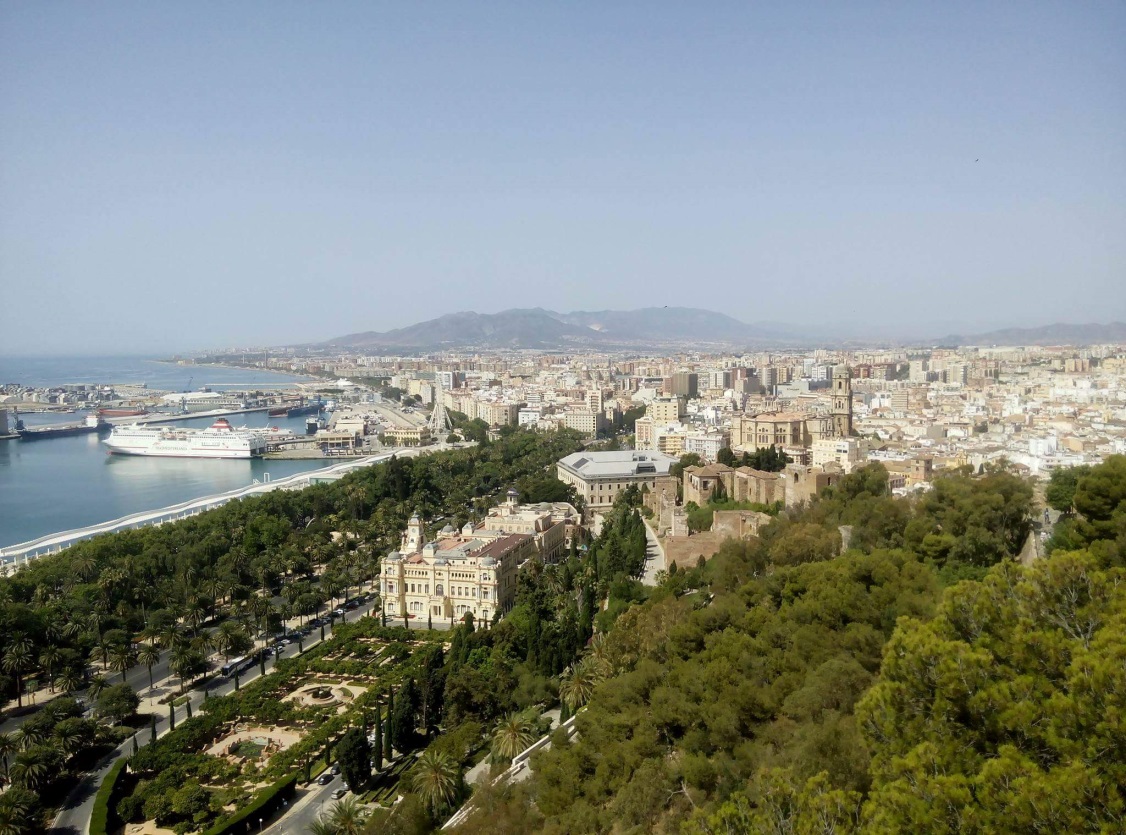 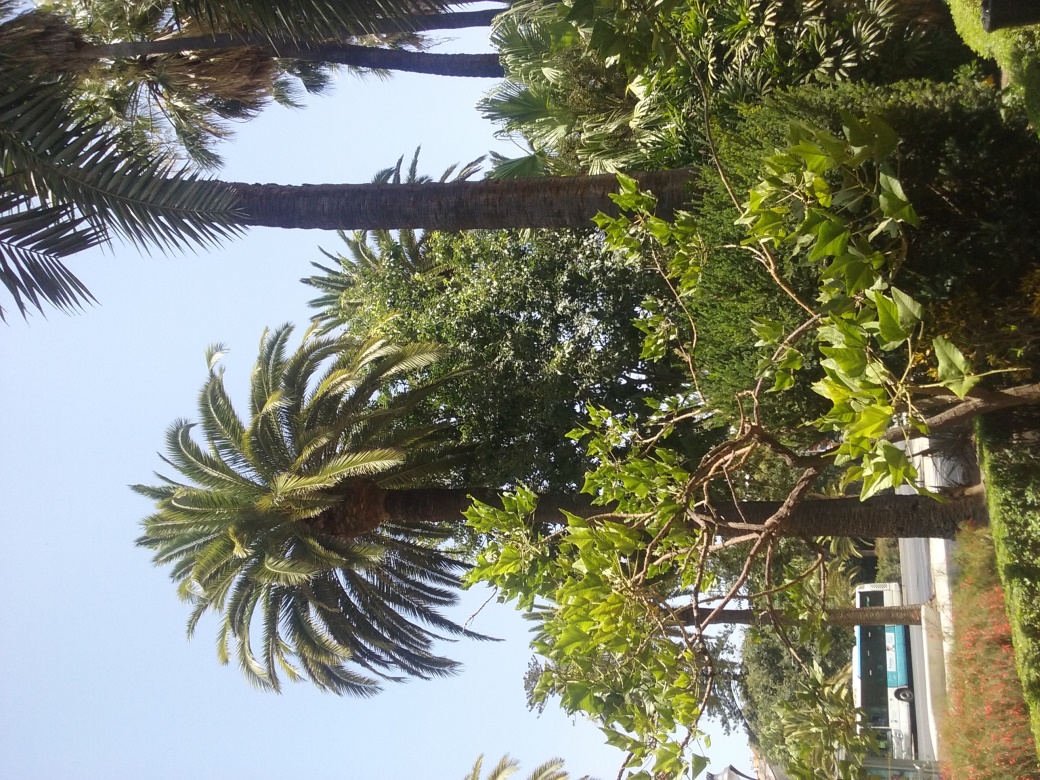 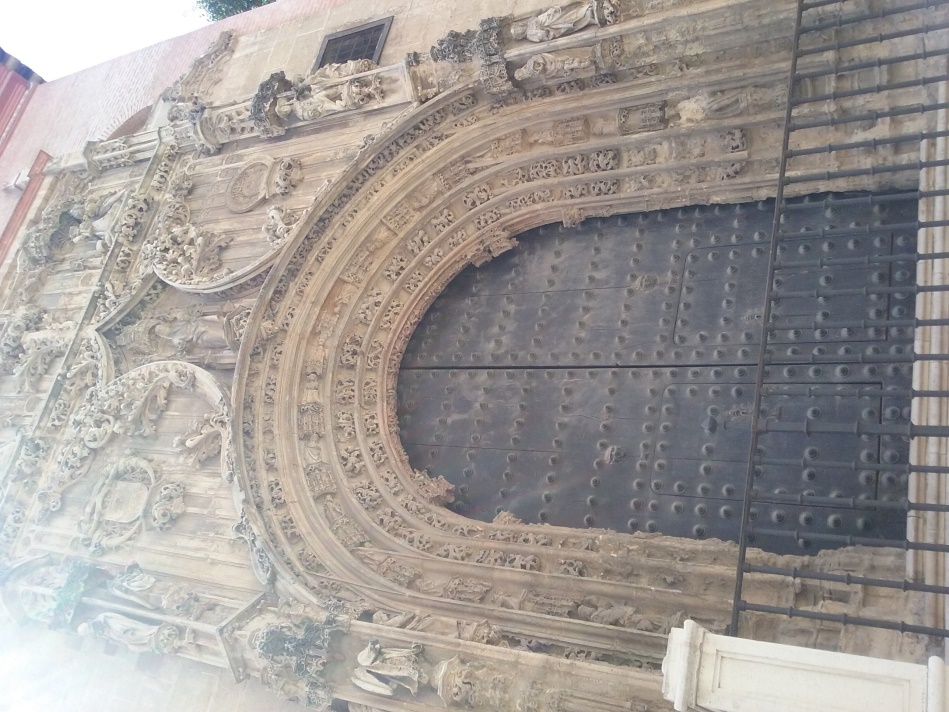 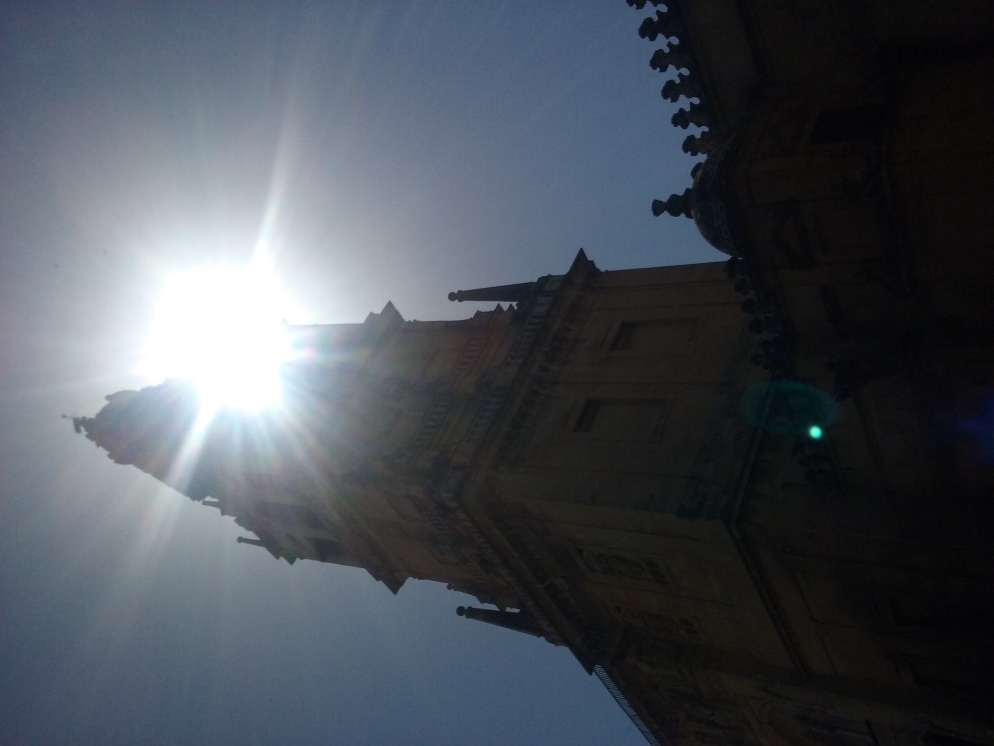 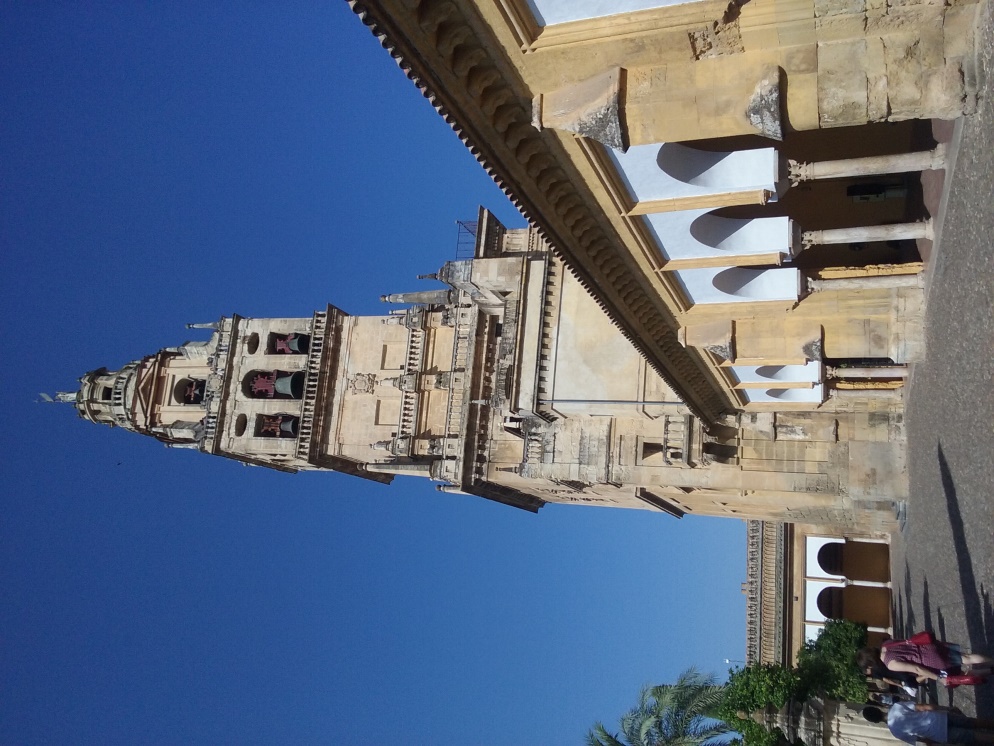 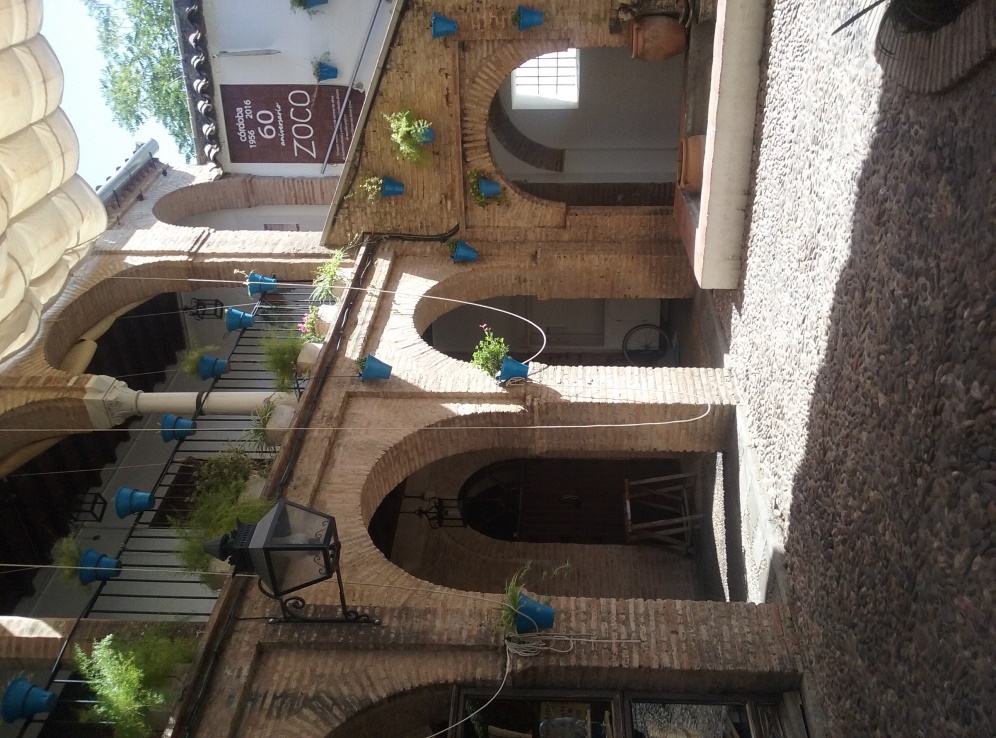 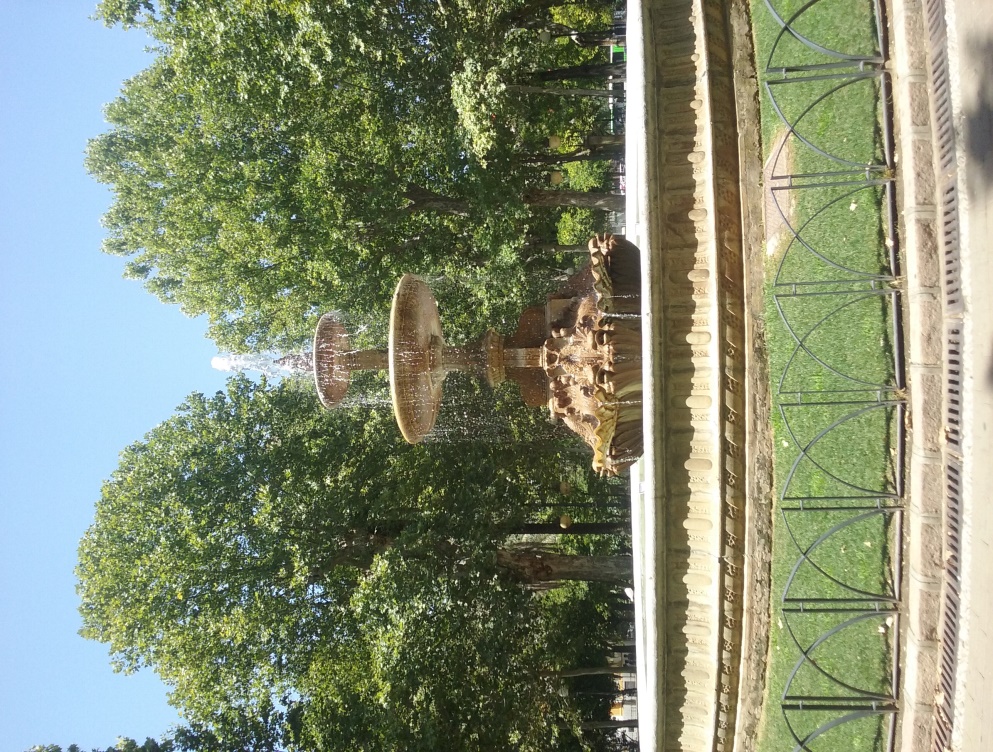 Córdoba
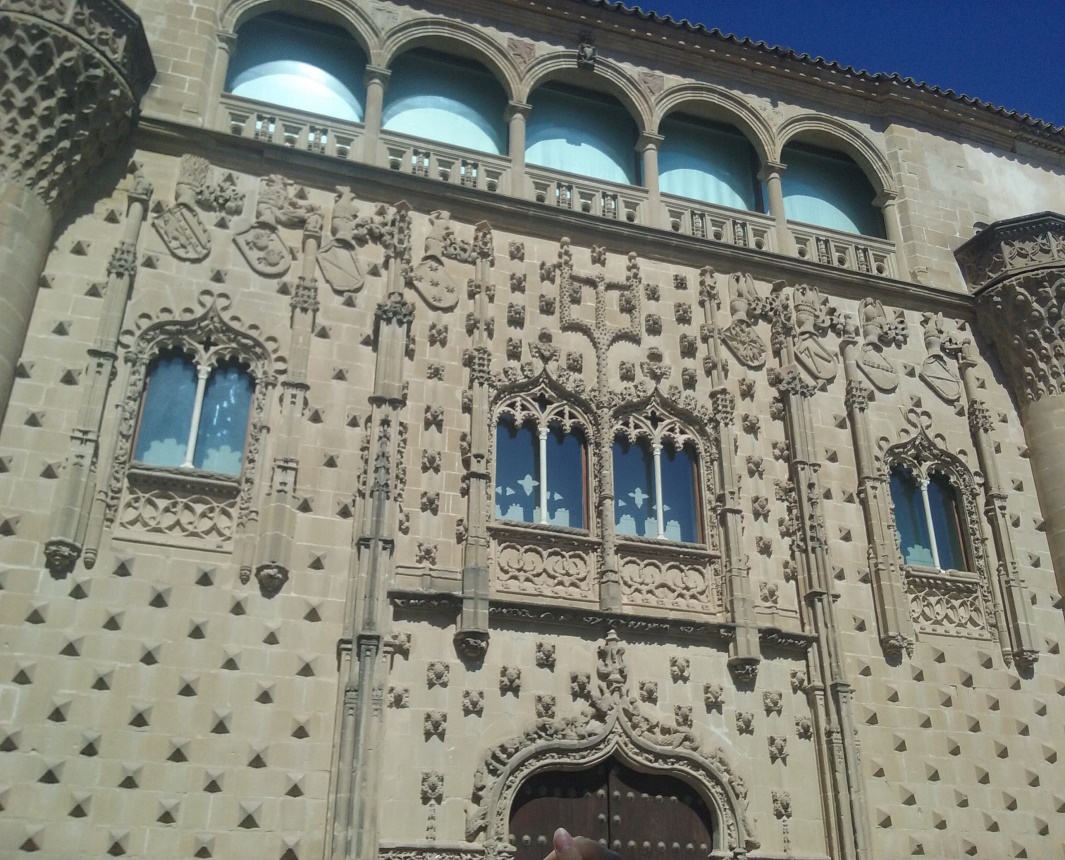 Úbeda y Baeza
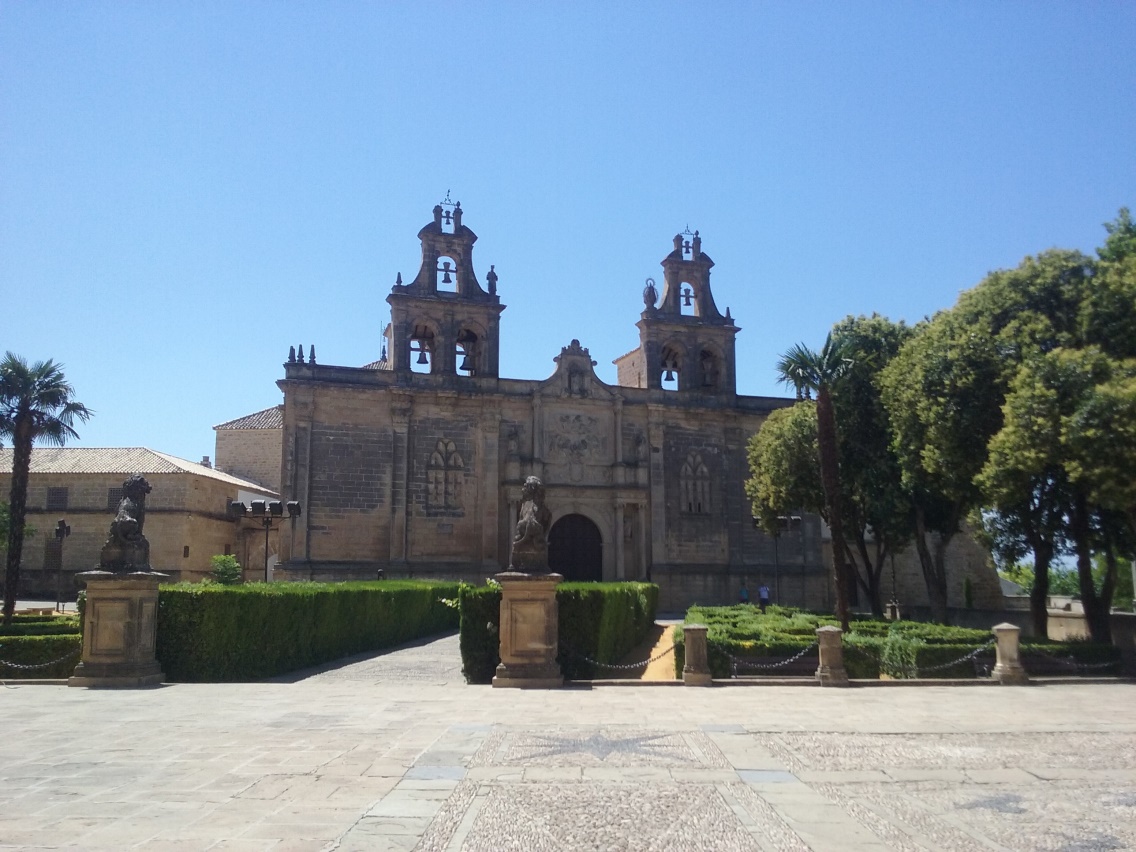 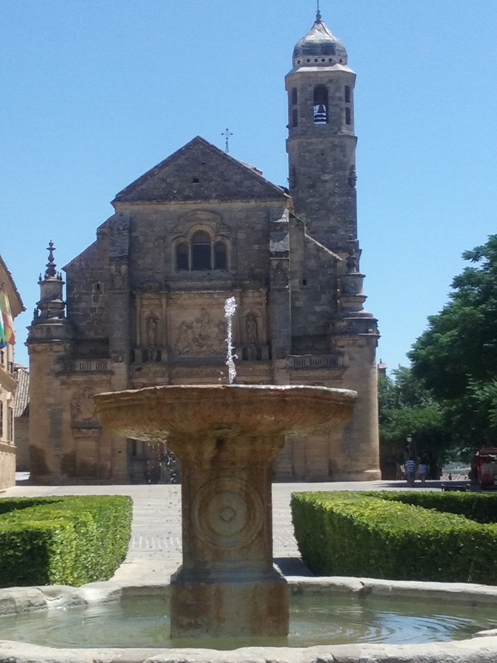 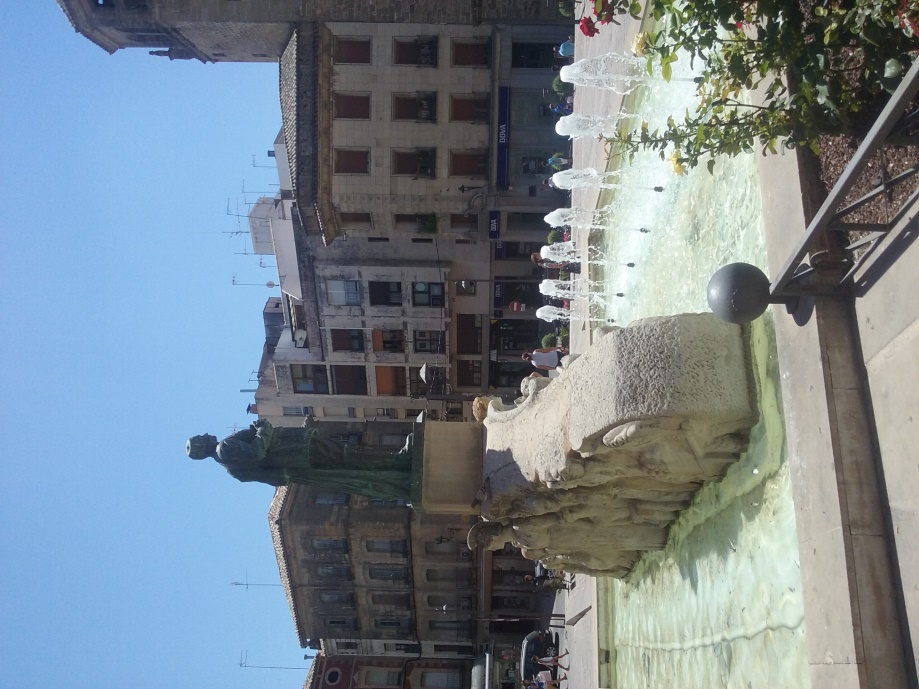 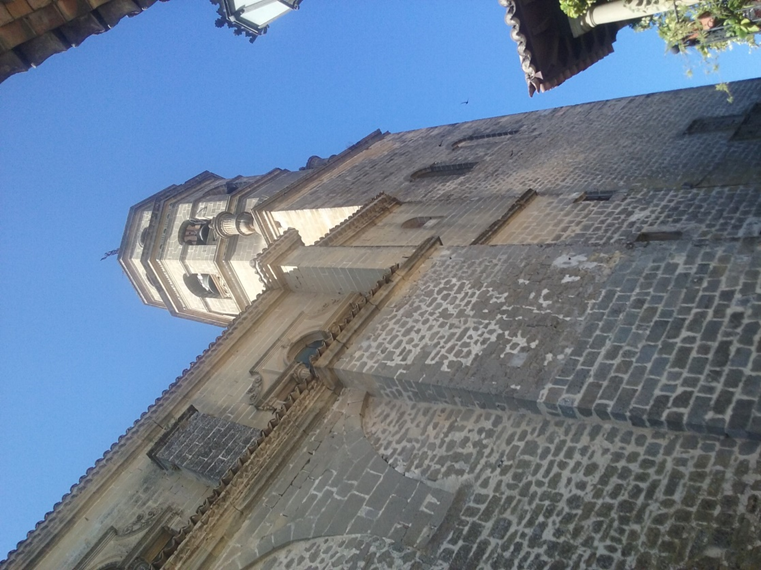 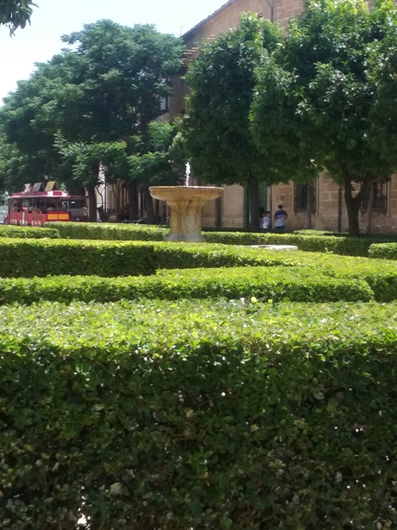 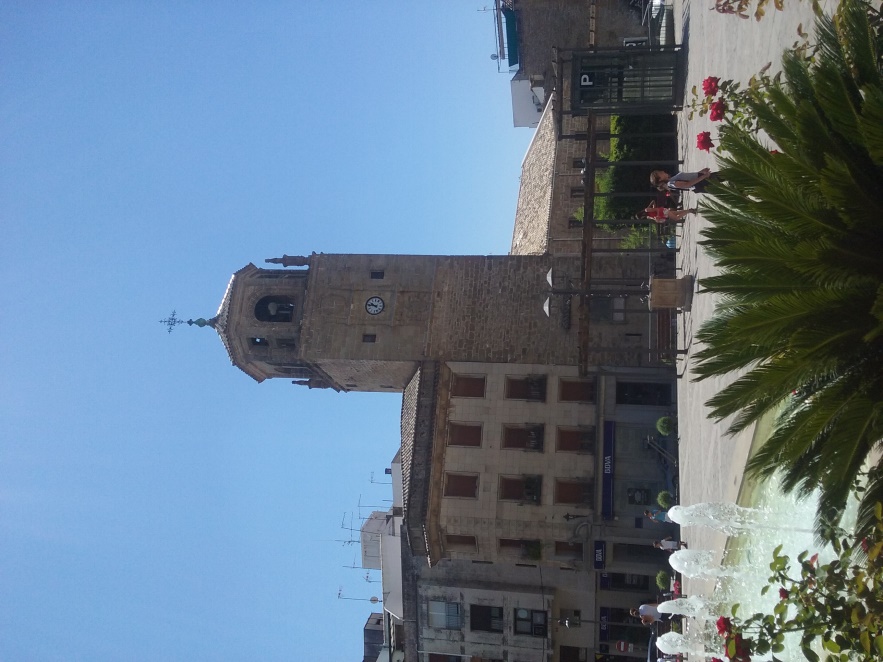 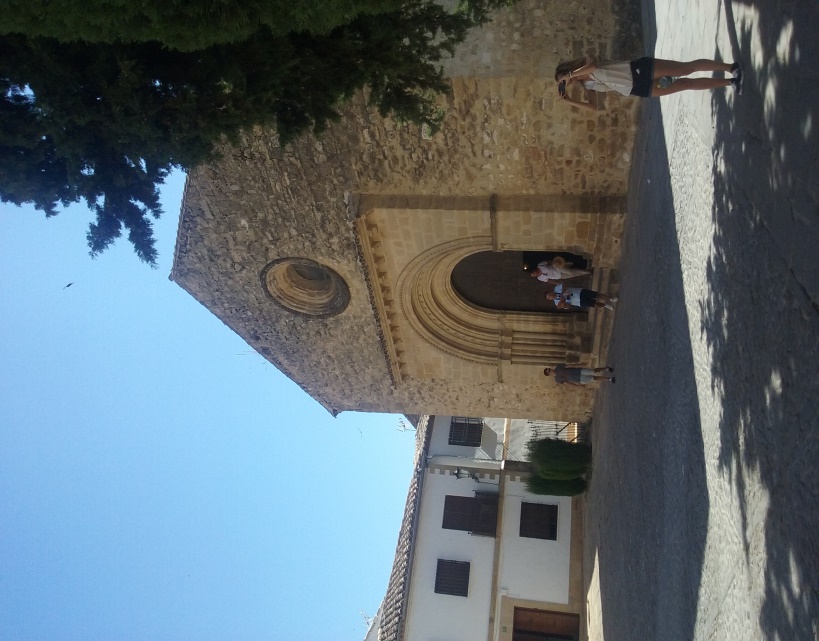 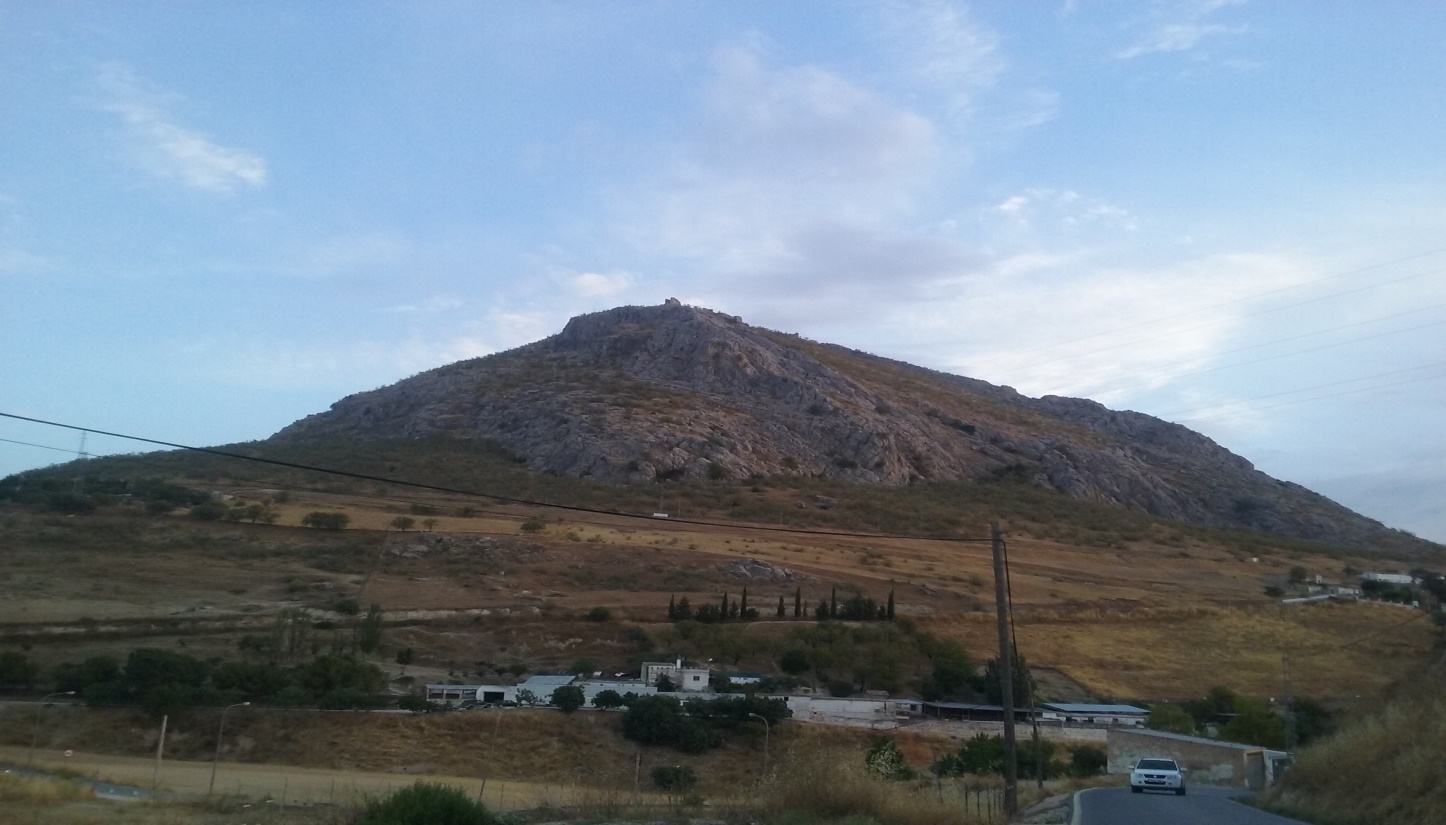 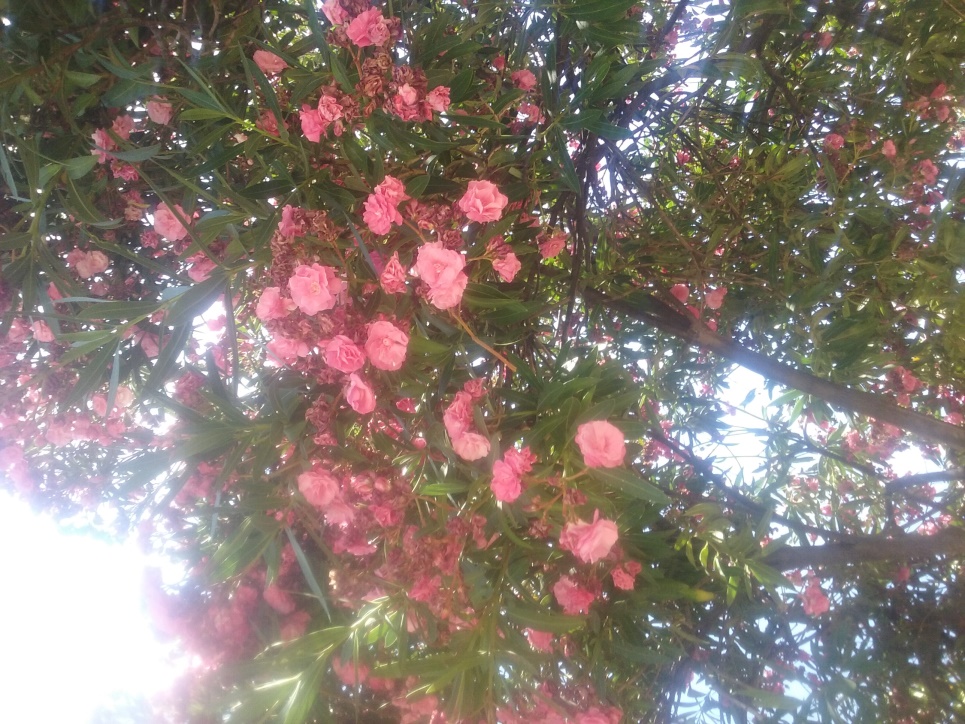 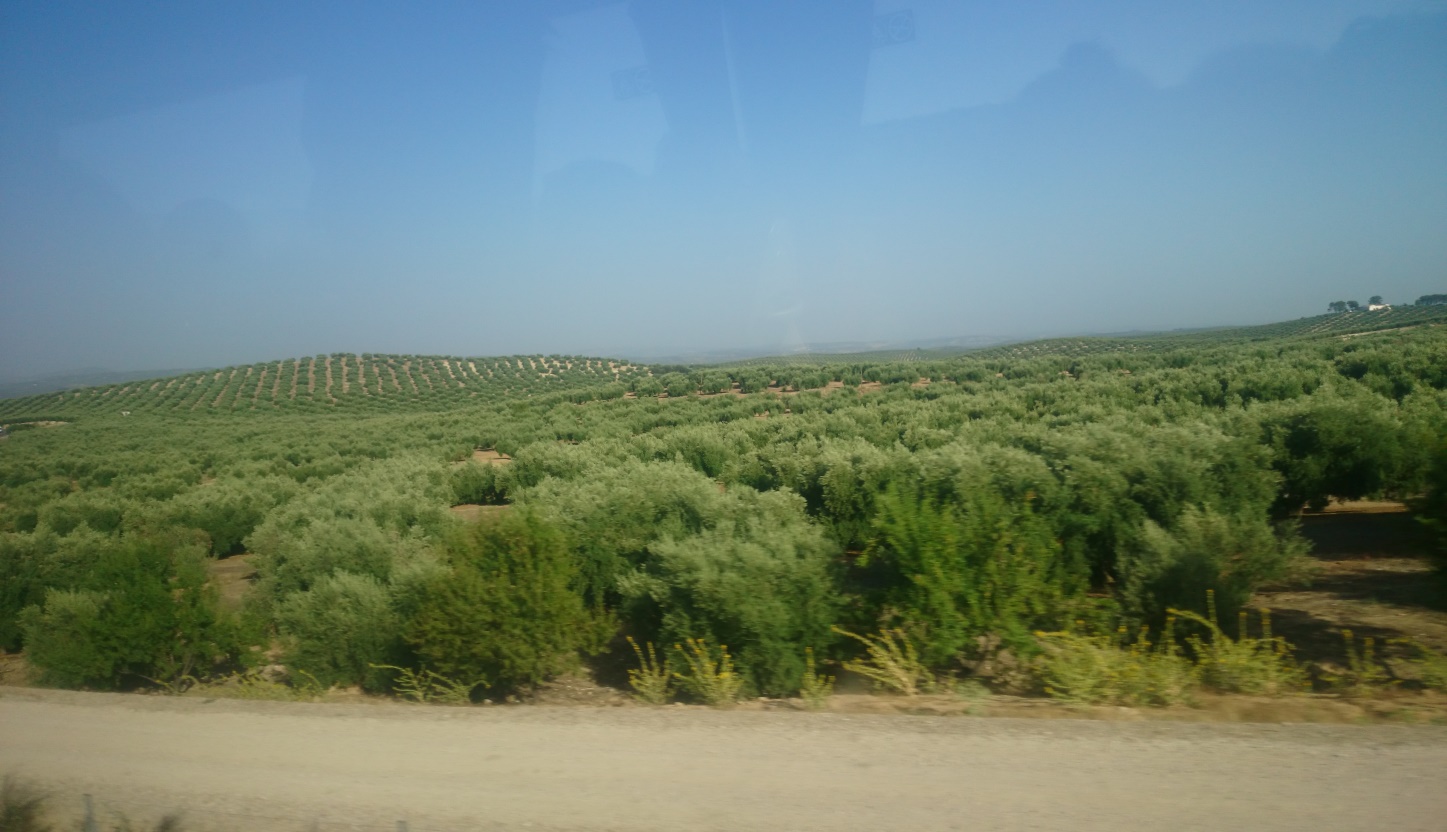 Martos
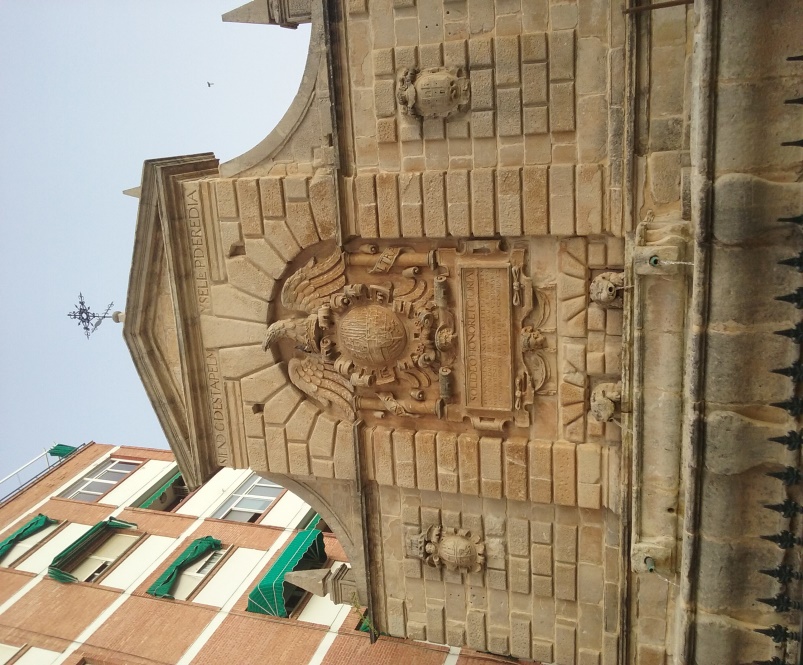 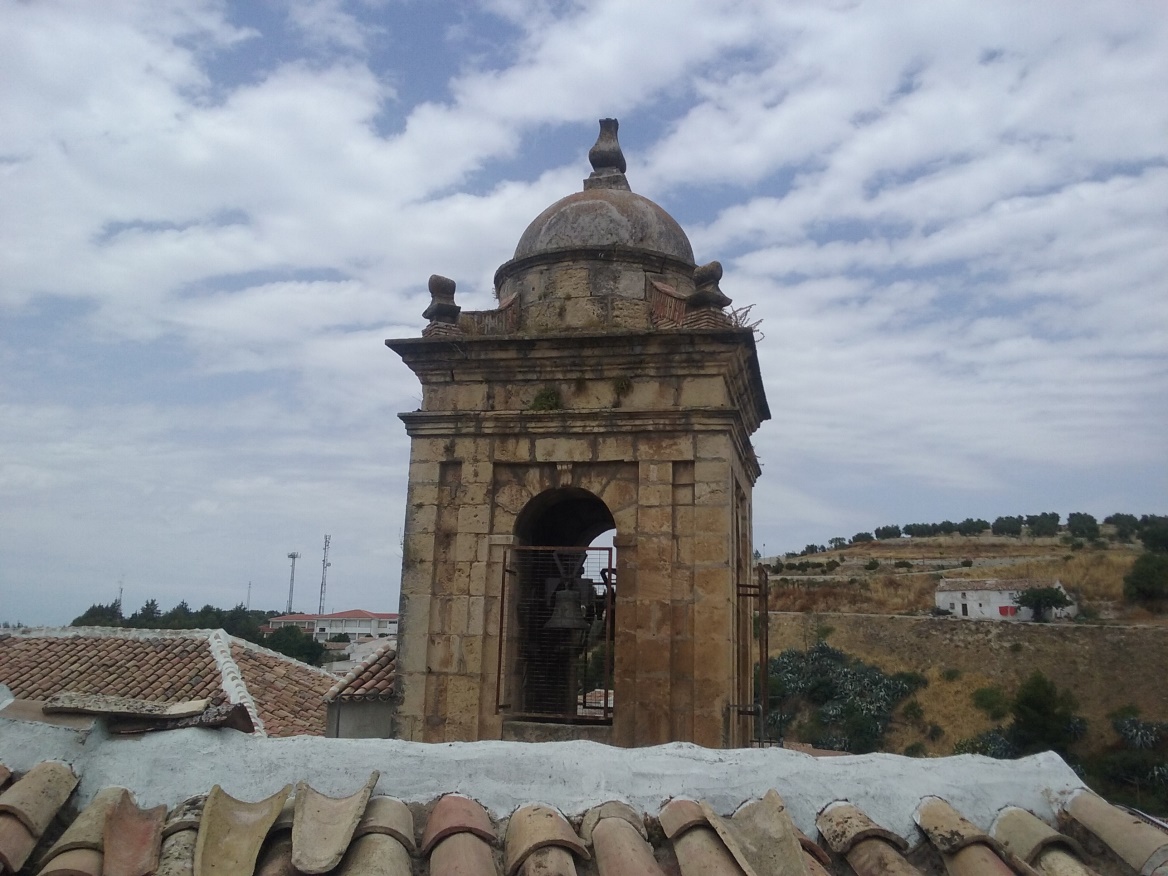 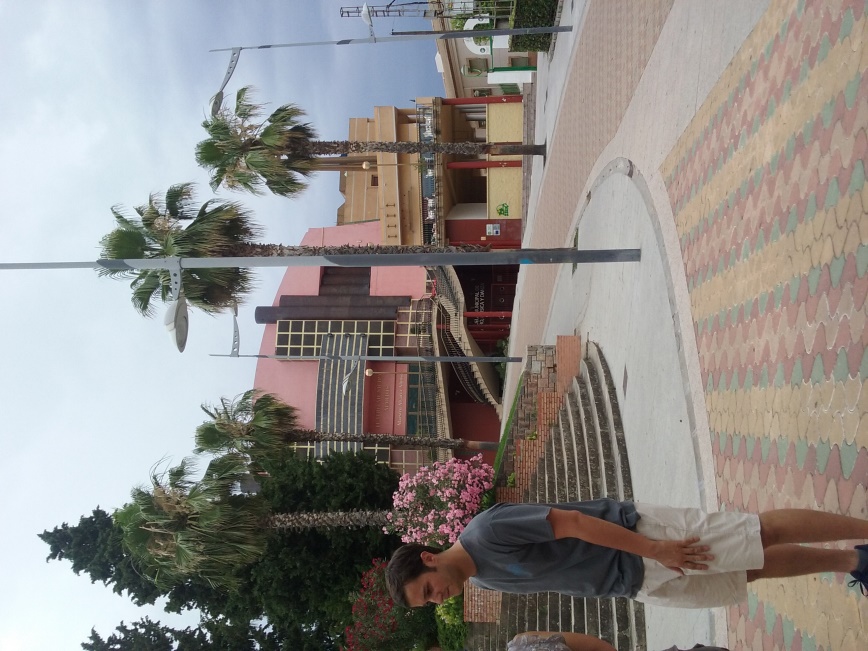 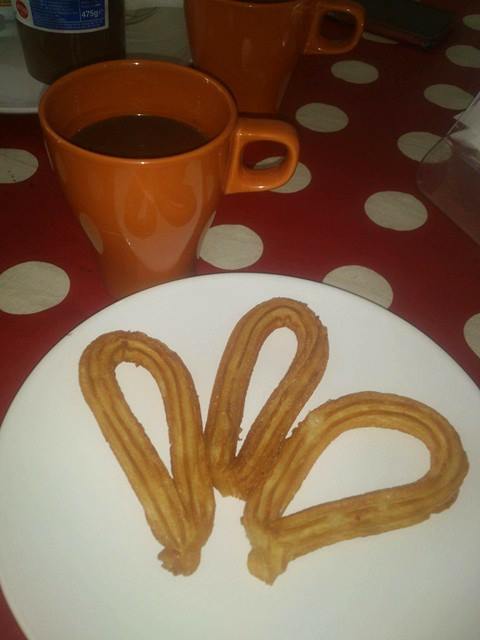 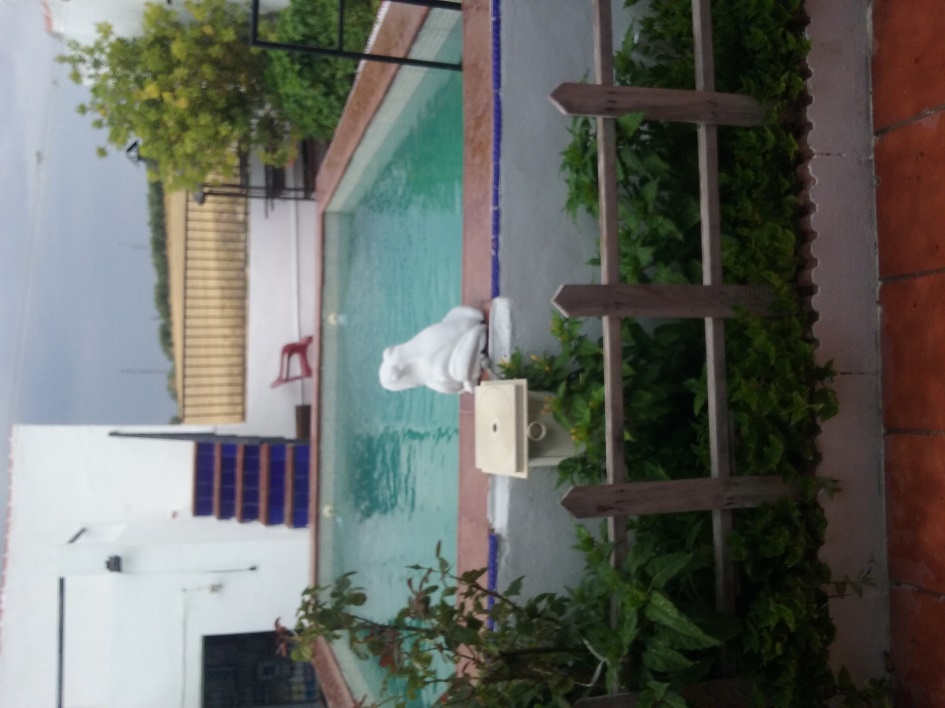 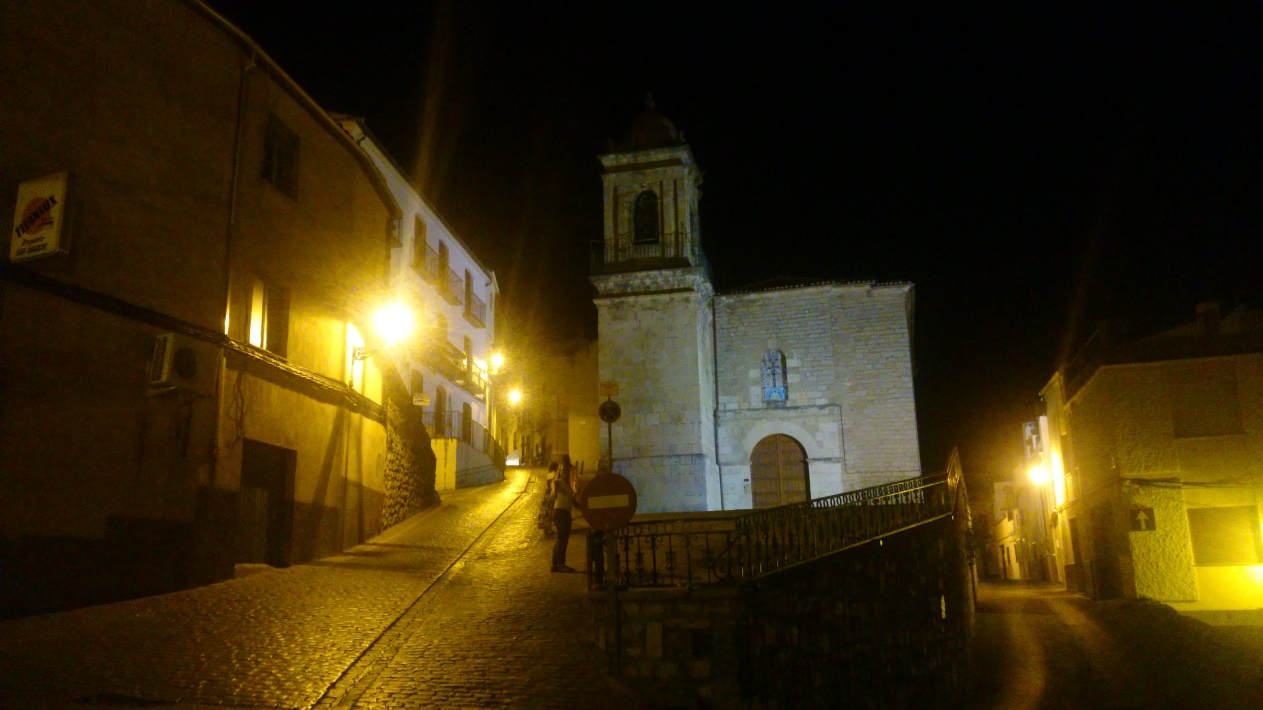 Martosi esték
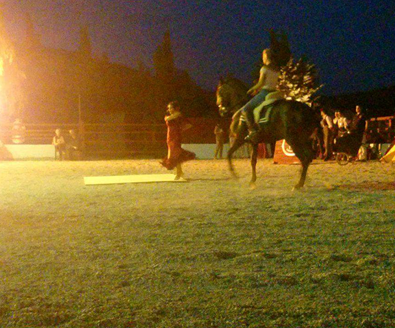 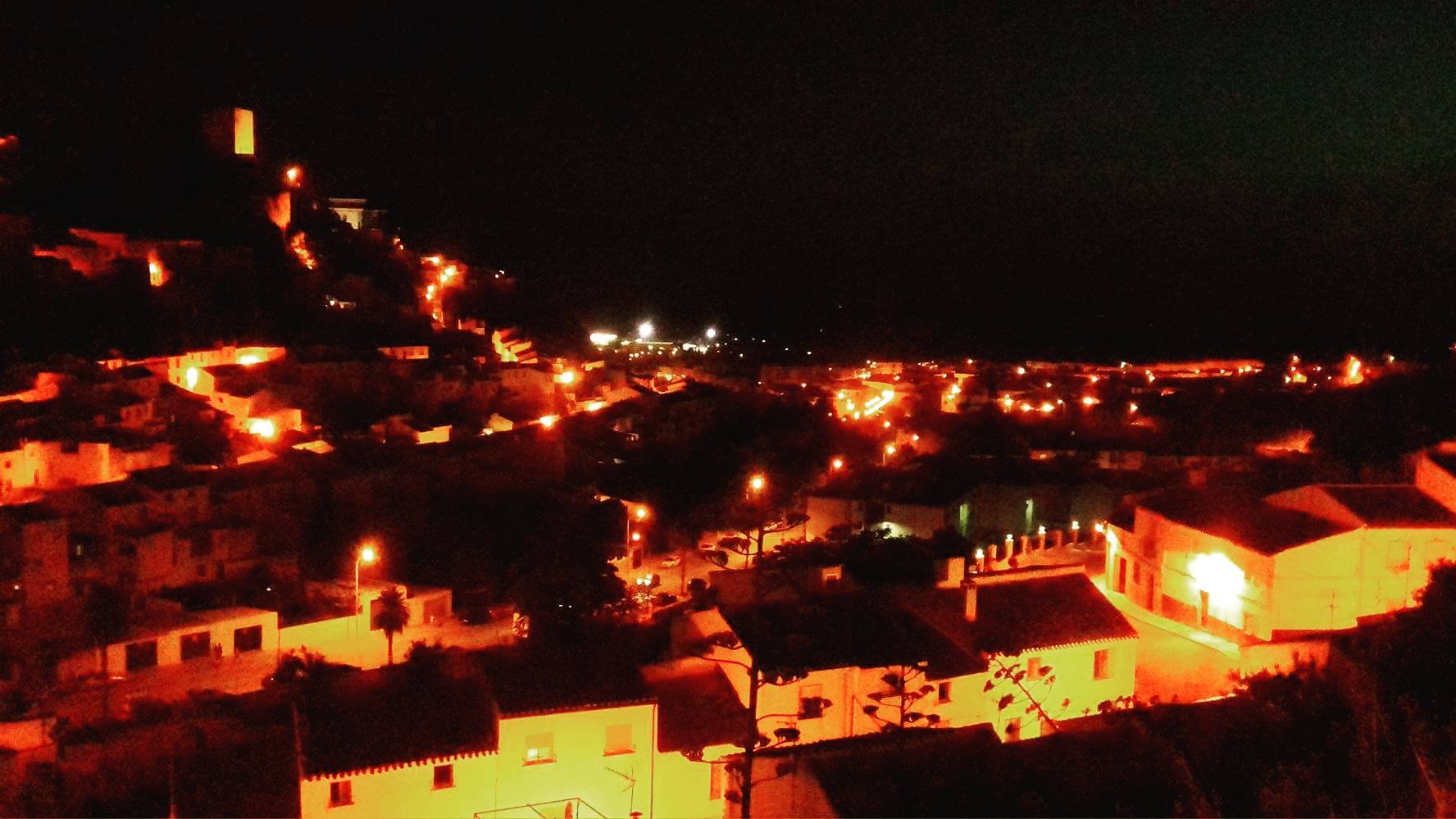 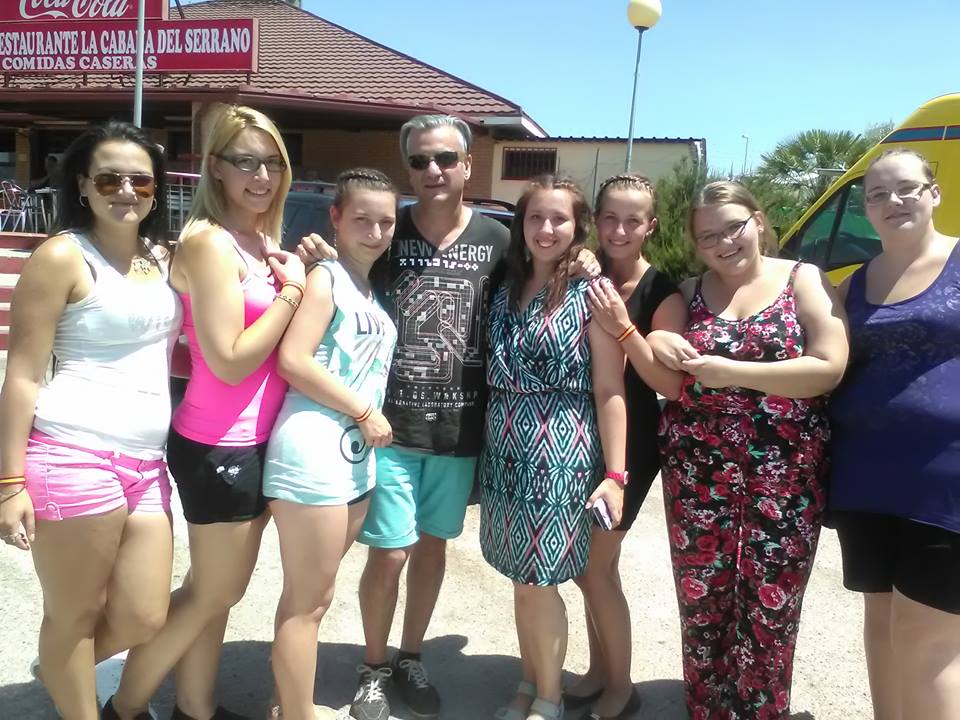 A hazaindulás
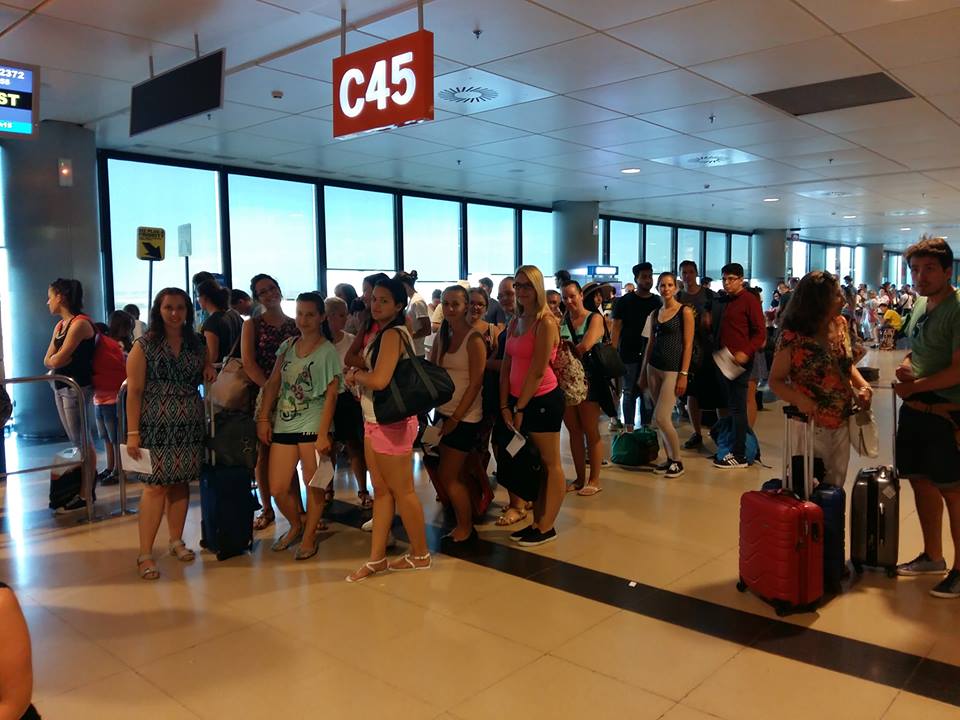 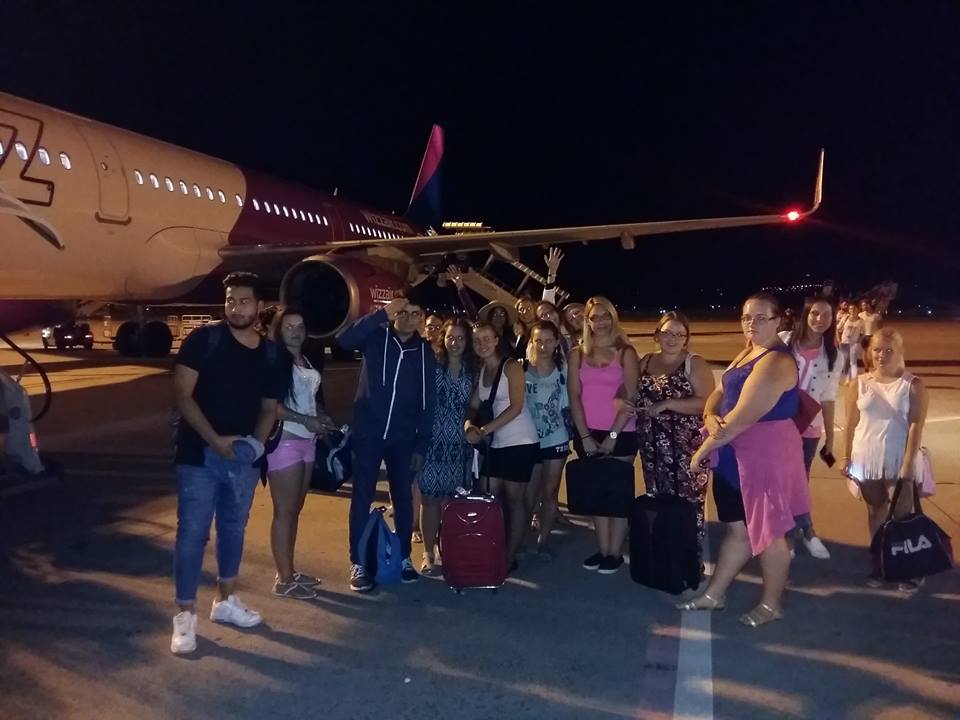 A hazaérkezés